Japan
日本, にっぽん / にほん
Сapital: Tokio
Location: Eastern Asia, island chain between the North Pacific Ocean and the Sea of Japan, east of the Korean Peninsula
Area:
      total: 377,835 sq km      land: 374,744 sq km      water: 3,091 sq km
Climate: varies from tropical in south to cool temperate in north
Terrain: mostly rugged and mountainous
Elevation extremes:
	lowest point: Hachiro-gata -4 m 	highest point: Mount Fuji 3,776 m
Population: 127,463,611 (July 2006 est.)
Religions: observe both Shinto and Buddhist 84%, other 16% (including Christian 0.7%)
Languages: Japanese
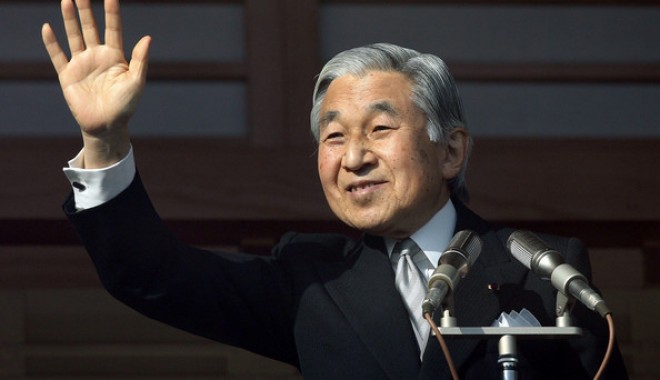 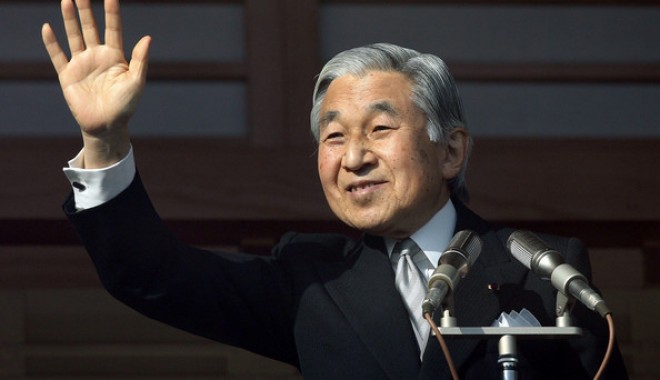 Empero akihito
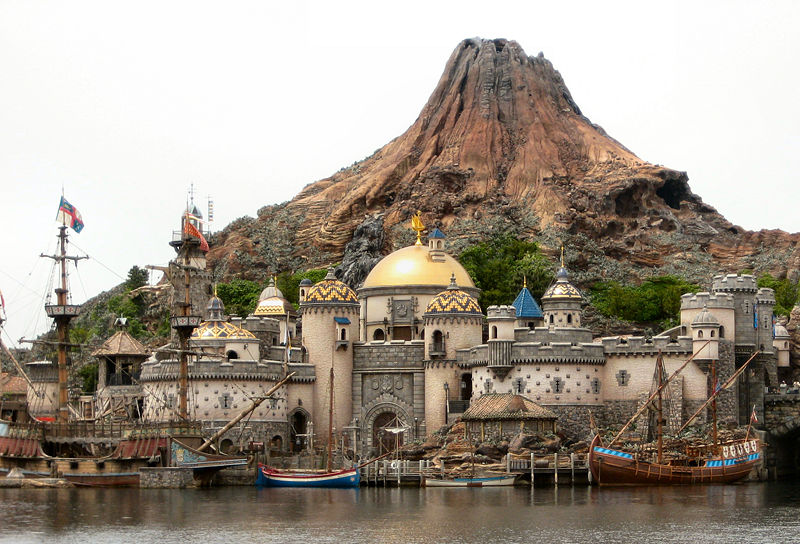 Disney Sea
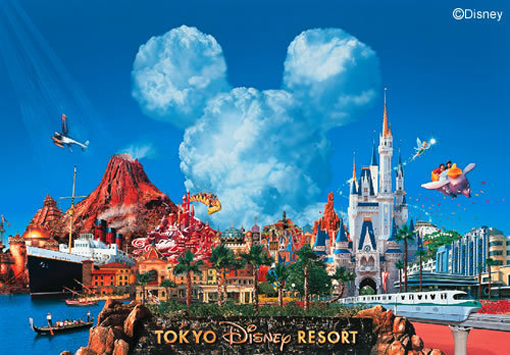 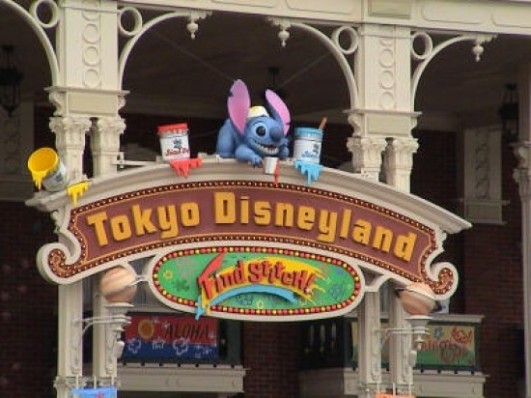 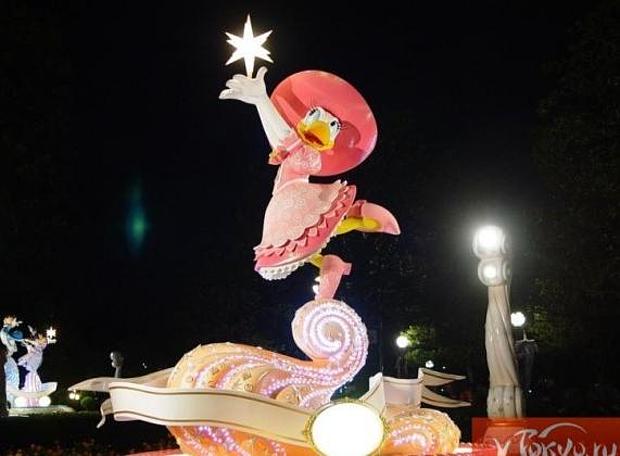 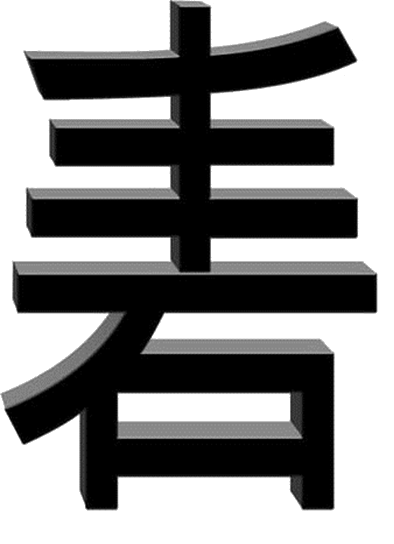 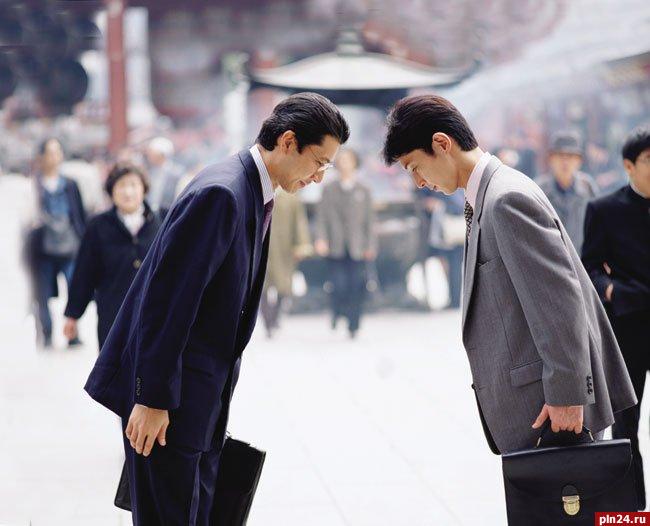 Thank you for your attention